Finding the Sum of Interior Angles in a Polygon
Maths
Miss Davies
‹#›
Finding the Sum of Interior Angles in a Polygon
1. Complete the table.
2. Nick is working out the sum of interior angles of a 16 sided shape.







Nick is wrong.
What mistake has he made?
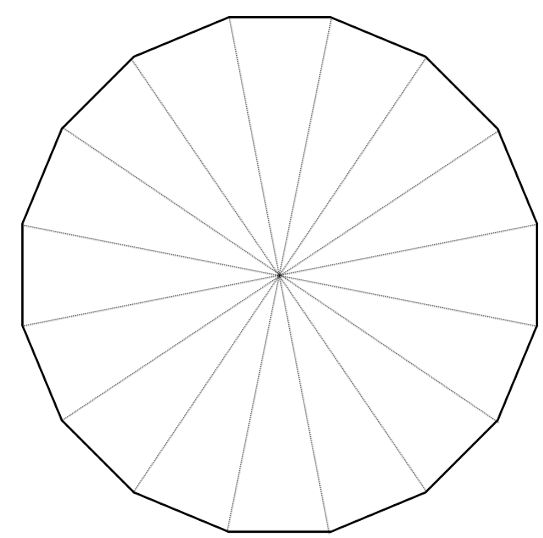 ‹#›
Finding the Sum of Interior Angles in a Polygon
3. Find the angle labelled x.  

a)				b)




c) 				d)
4. A polygon has n sides
a) Write an expression, in terms of n, to represent the number of triangles inside the polygon.
b) Write an expression, in terms of n, to represent the sum of interior angles of the polygon.

5. Calculate the size of each interior angle in a regular hexagon.
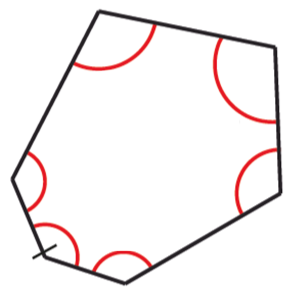 107o
103o
119o
115o
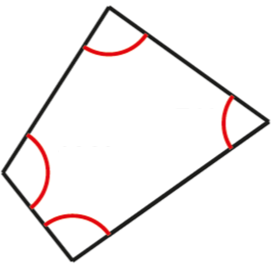 123o
83o
72o
108o
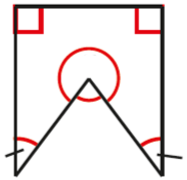 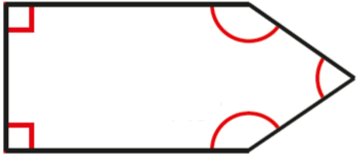 136o
136o
42o
42o
‹#›
Answers
‹#›
Finding the Sum of Interior Angles in a Polygon
1. Complete the table.
2. Nick is working out the sum of interior angles of a 16 sided shape.





Nick is wrong.
What mistake has he made?
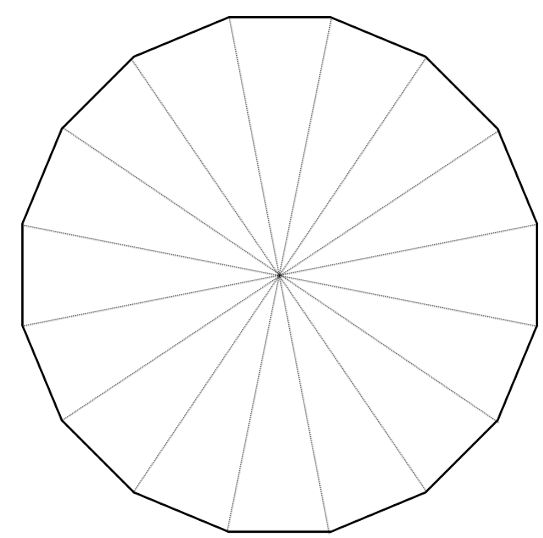 He has drawn the triangle wrong – there should be 14, as it needs to be the minimum number.
‹#›
Finding the Sum of Interior Angles in a Polygon
3. Find the angle labelled x.  

a)				b)




c) 				d)
4. A polygon has n sides
a) Write an expression, in terms of n, to represent the number of triangles inside the polygon.
b) Write an expression, in terms of n, to represent the sum of interior angles of the polygon.

5. Calculate the size of each interior angle in a regular hexagon.
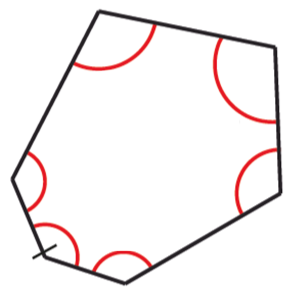 107o
103o
n – 2
119o
115o
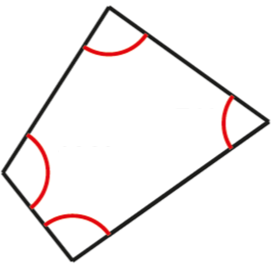 123o
83o
153o
72o
97o
108o
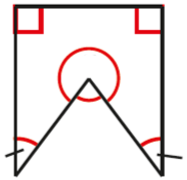 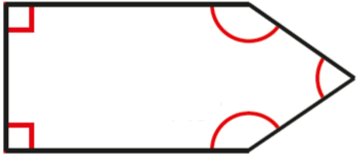 136o
136o
120o
84o
42o
42o
88o
‹#›